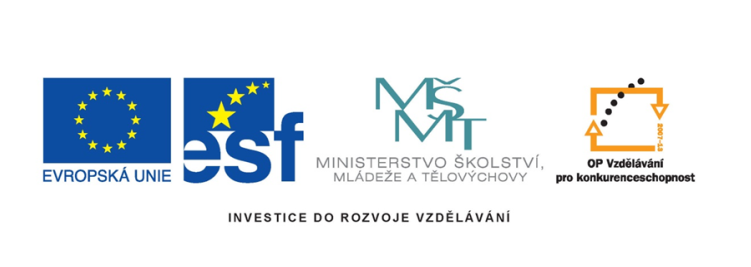 název projektu: Šablony Špičák
číslo projektu: CZ.1.07/1.4.00/21.2735
šablona III/2 
autor výukového materiálu: Mgr. Jana Jiroušová, 
 VM vytvořen: květen 2012, 
výukový materiál určen pro: 5. ročník, 
Textový editor  MS Office Word, Tabulky
číslo DUM: 32_211_Informatika a komunikační technologie_15
Autorem materiálu a všech jeho částí, není-li uvedeno jinak, je Jana Jiroušová
Tabulky
Vložení tabulky do textu
Klepněte do místa, do kterého chcete tabulku vložit
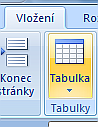 Karta Vložení
Tabulky
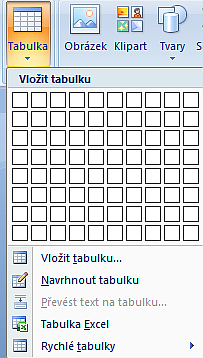 Umožňuje vložit Rychlé tabulky
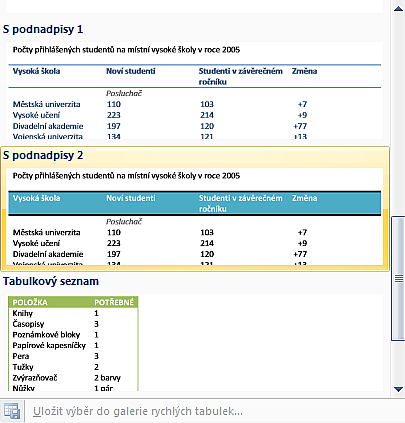 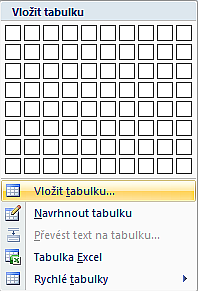 Umožňuje vložit tabulku pomocí nabídky, kde si stanovíme:
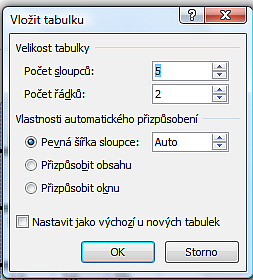 počet sloupců
počet řádků
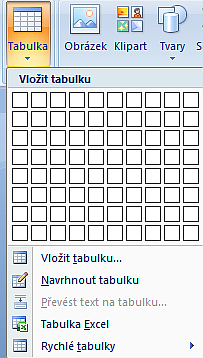 Umožňuje do dokumentu vložit
nebo nakreslit  tabulku
Vytvoření tabulky pomocí matice
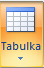 Tabulka má 9 buněk, 3 sloupce a 3 řádky
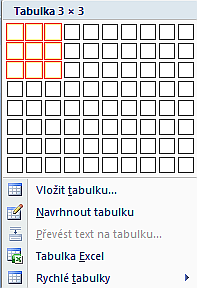 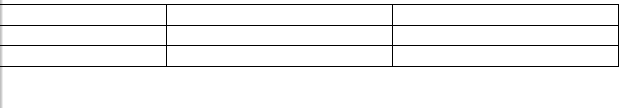 1.Tahem myší označit počet         sloupců a řádků
2. Klikem myší vložit tabulku
Úkoly pro samostatnou práci:
Úkol č. 1
Otevři nový prázdný dokument Word
Do dokumentu vložte tabulku, která bud mít 4 řádky a 6 sloupců pomocí matice
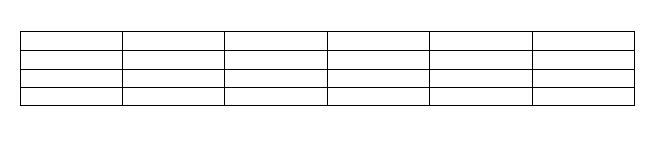 Po vložení tabulky do dokumentu se v pásu karet objeví Nástroje tabulky
karta Návrh
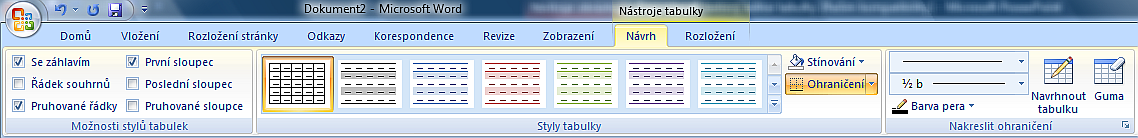 karta Rozložení
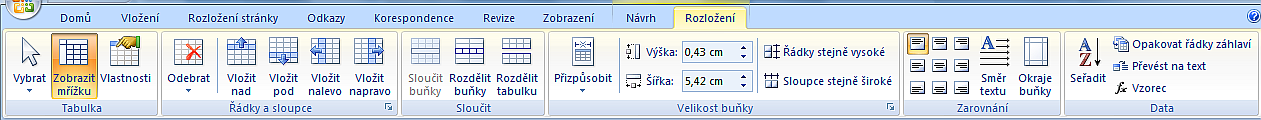 Vytvoření tabulky – nakreslení tužkou
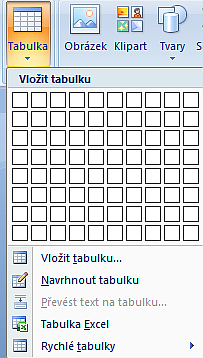 karta Návrh
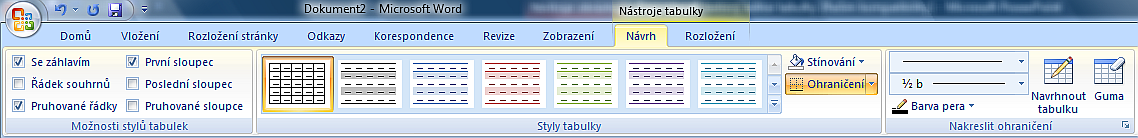 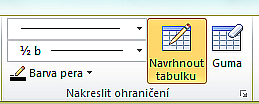 Místo ukazatele myši se objeví v textu tužka, kterou kreslíme ohraničení tabulky.
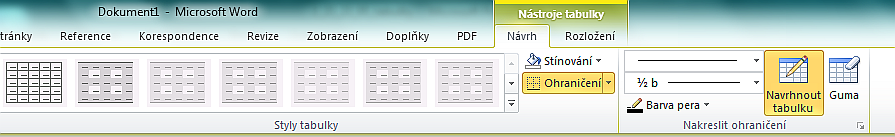 Při kreslení tabulky můžeme využít nástroje :
Barva pera
Šířka pera
Styl pera
Guma
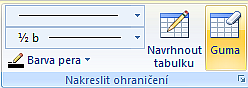 Úkol č. 2
Otevři opět nový prázdný dokument Word.
Do dokumentu vložte tabulku, která bud mít 4 řádky a 6 sloupců nakreslením tužkou.
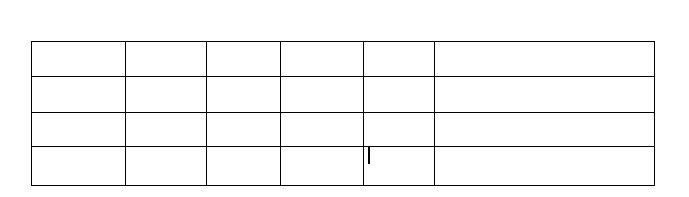 Docílit stejnou šířku sloupců či řádků je zde obtížnější, proto pokud záleží na přesném rozložení sloupců i řádků, není tento způsob vytváření tabulek vhodný.
Anotace: 
Práce s dokumentem MS Word – práce s textem – vkládání tabulek.
Očekávaný výstup: Žáci si osvojí základní pojmy. Zvládnou vložit tabulku požadovaných rozměrů a počtu buněk několika způsoby. 
Osvojení pojmů: buňka tabulky.
Frontální prezentace: 
Během frontální prezentace, která je průvodcem novými pojmy si žáci nové poznatky zkoušejí v otevřeném dokumentu Word, na cvičeních a získávají potřebné dovednosti. 
Snímek č. 3: Umístění tlačítka Tabulky na kartě Vložení.
Snímek č. 4 - 7: Možnosti vkládání tabulky a vytvoření tabulky různými způsoby. 
Snímek č. 9: Aktivace karet Rozložení a karty Návrh. 
Snímek č. 10 - 12: Způsob nakreslení tabulky a aktivace karty Návrh s potřebnými tlačítky k této možnosti vytvoření tabulky.
Fixace: 
Snímek č. 8: Samostatná práce  - žáci samostatně nebo pod vedením vyučujícího vytvářejí tabulku daného počtu řádků a sloupců pomocí matice.
Snímek č. 13: Žáci vytváří tabulky daného počtu buněk, daného počtu řádků a sloupců nakreslením tužkou. Hodnotí pak výhodnost obou způsobů.
Zdroje:
NAVRÁTIL, Pavel. S počítačem na základní škole. Kralice na Hané: Computer Media s.r.o., 2005, ISBN 80-86686-49-3.
KOVÁŘOVÁ, Libuše. Informatika pro základní školy. Kralice na Hané: Computer Media s.r.o., 2004, ISBN 80-86686-22-1. 
VANÍČEK, Jiří; ŘEZNÍČEK, Petr. Informatika pro základní školy. Brno: Computer Press, a.s., 2004, ISBN 80-251-0196-7.
MS Office Klipart